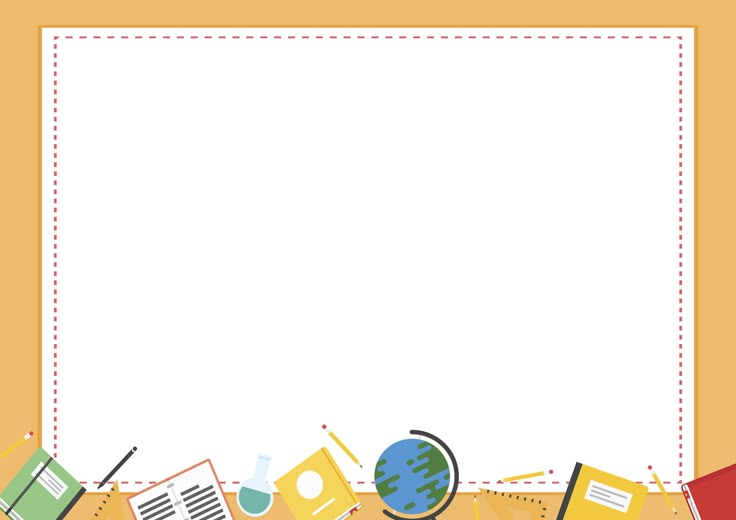 Формирование навыков 
исследовательской деятельности 
на уроке в начальной школе
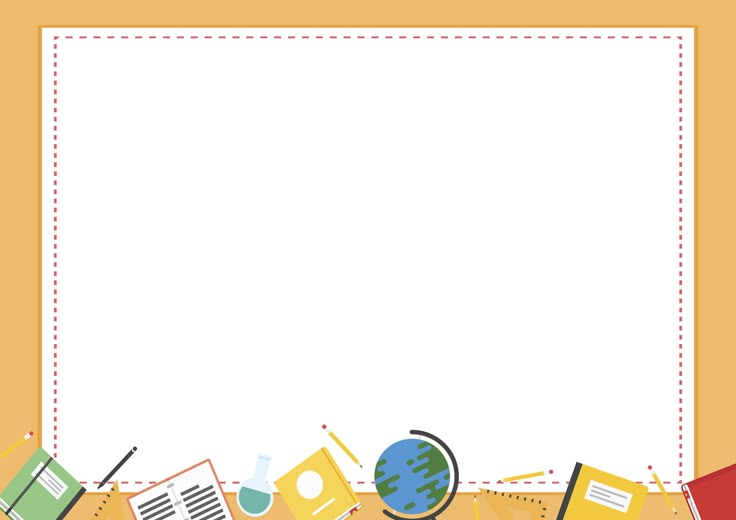 Анализировать факты
Видеть проблемы
Ставить вопросы
Наблюдать
Работать с разными источниками информации
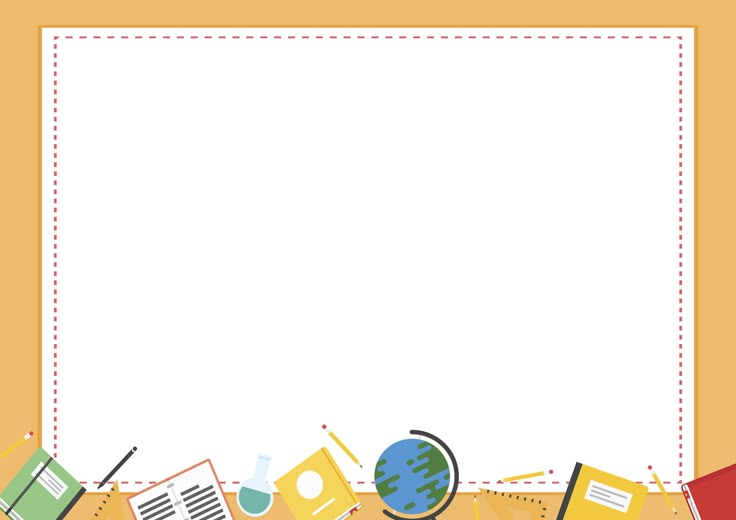 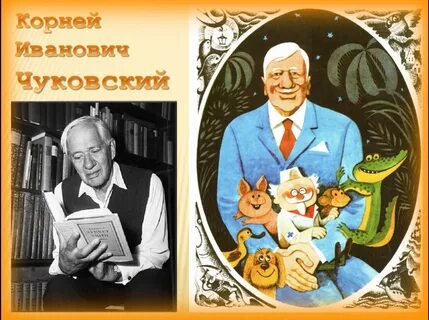 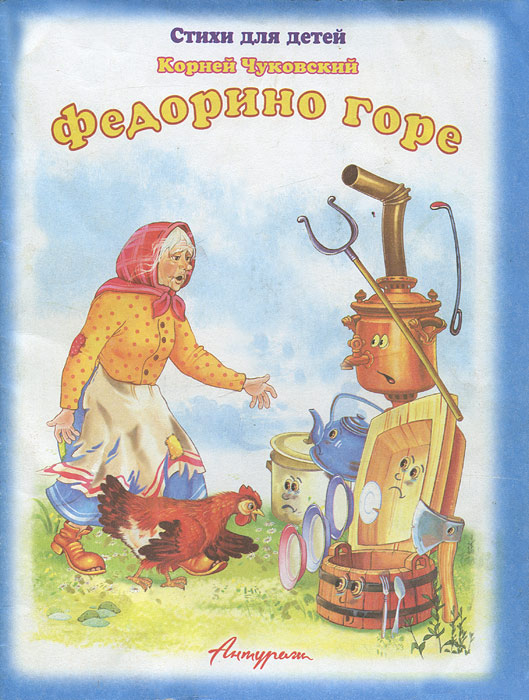 Корней Иванович 
Чуковский
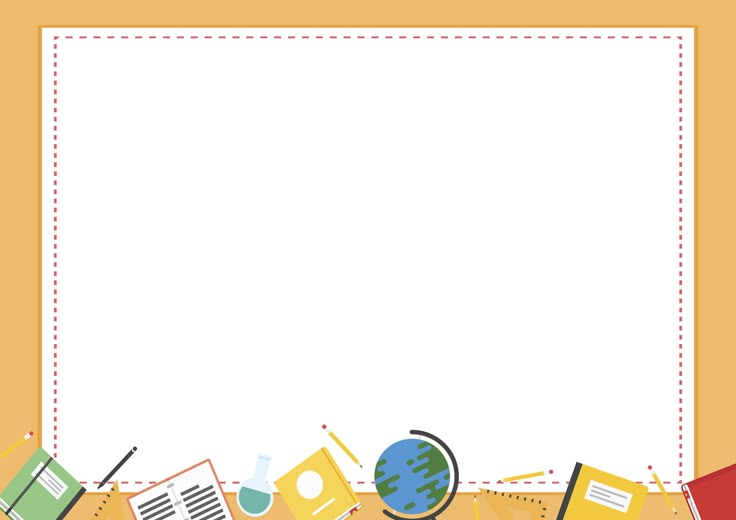 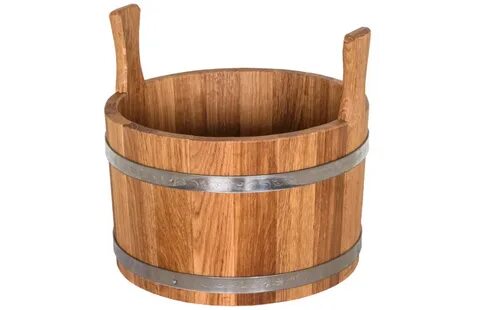 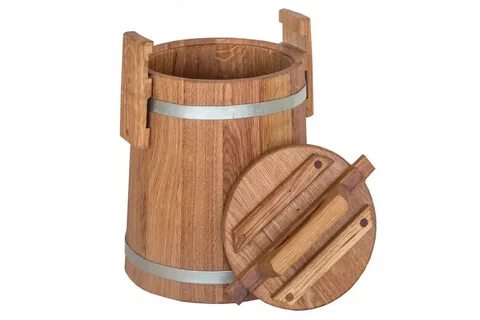 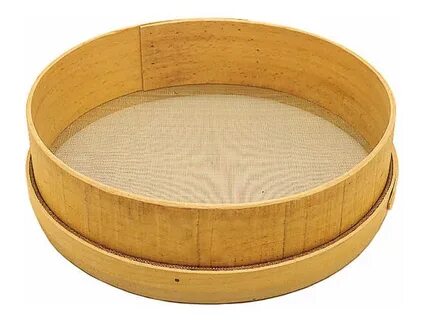 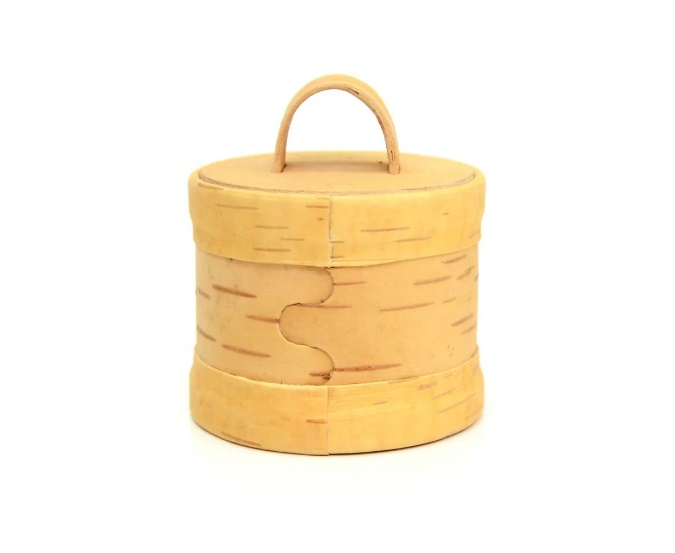 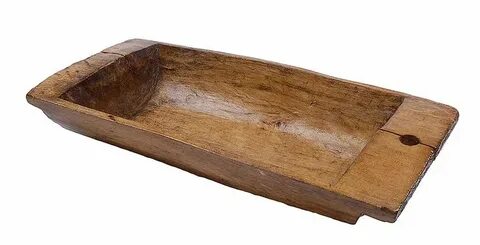 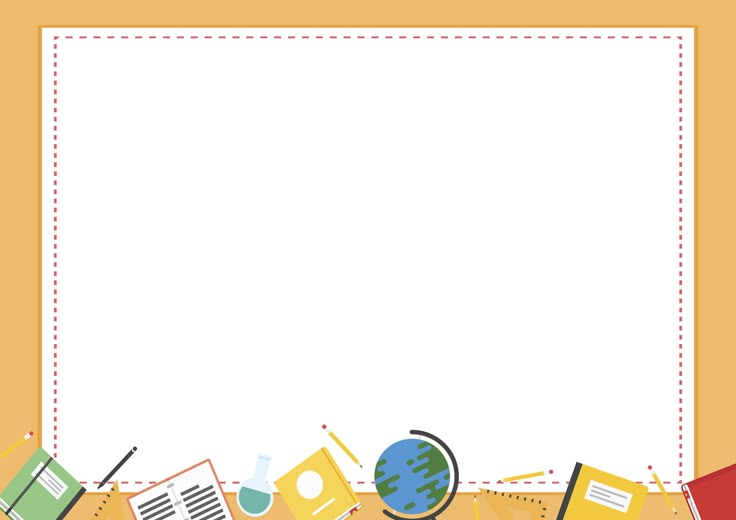 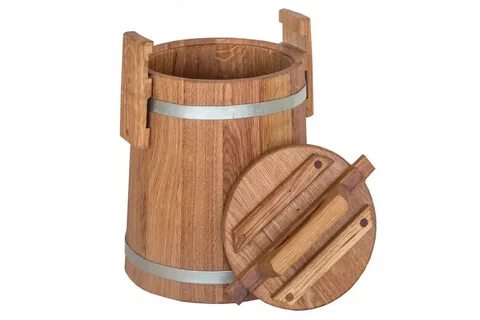 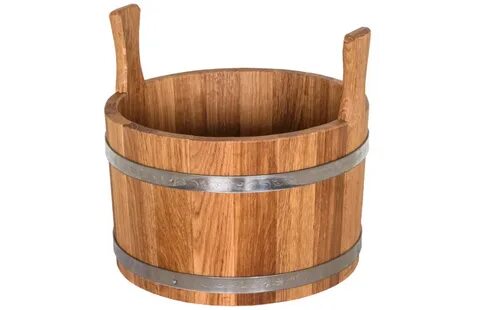 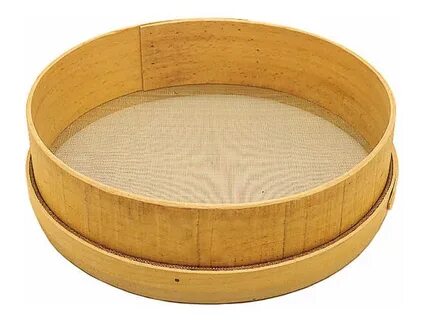 сито
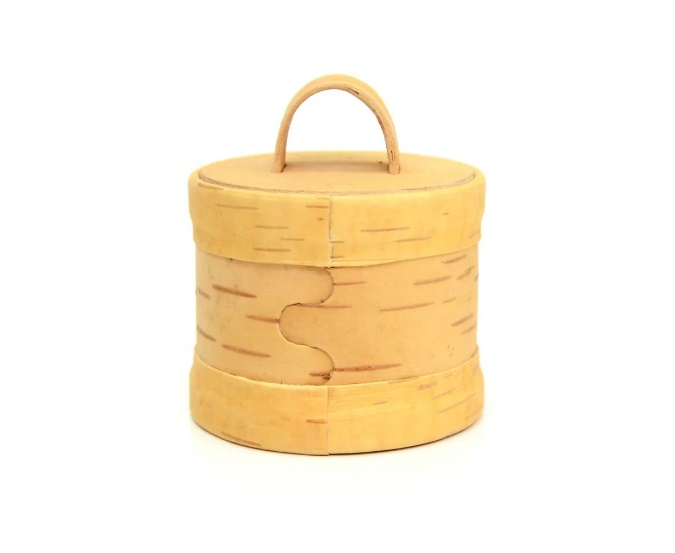 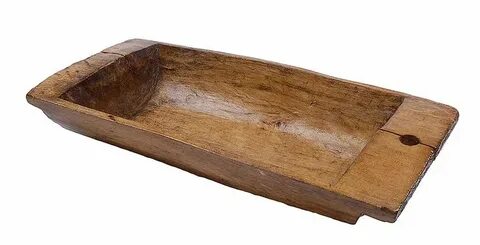 корыто
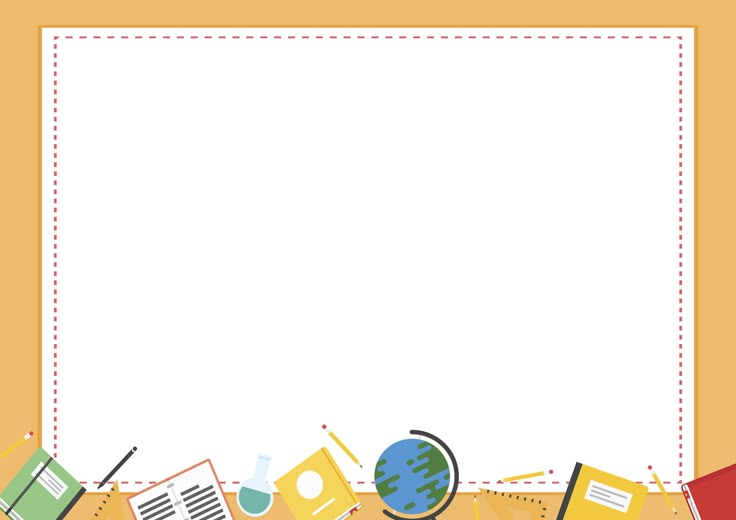 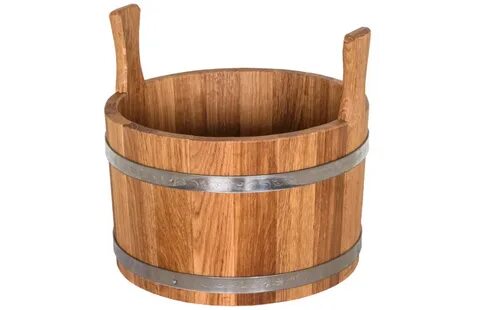 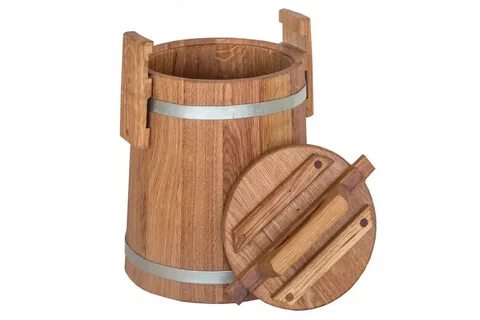 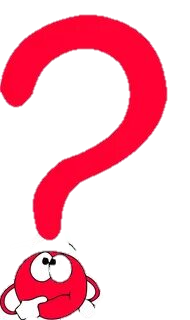 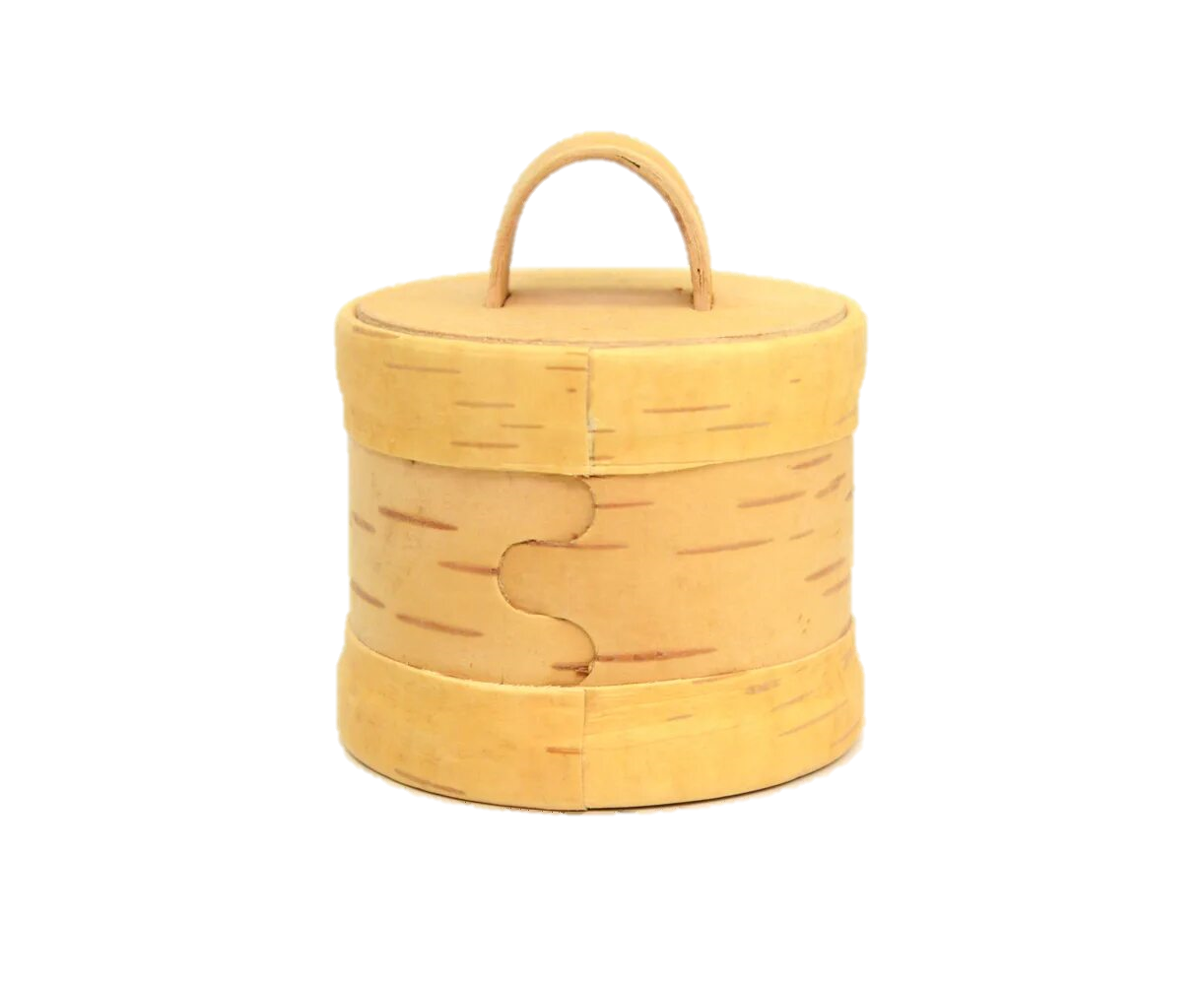 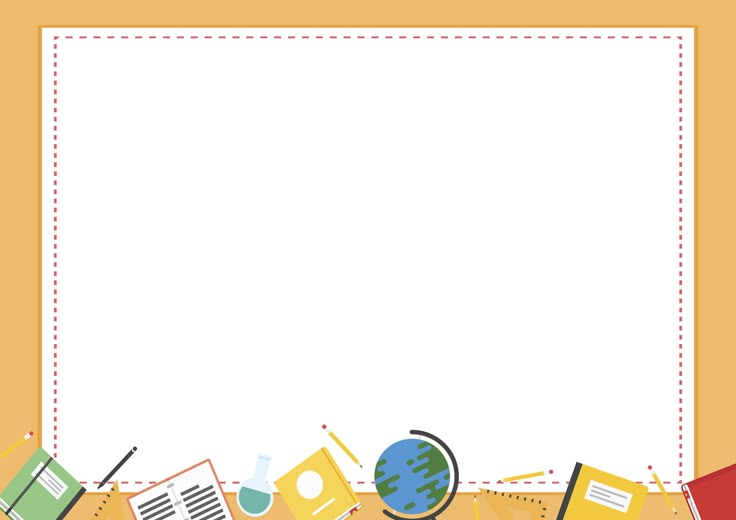 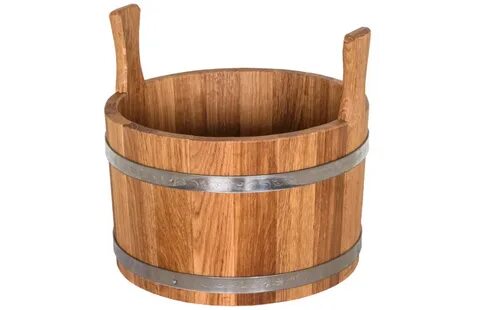 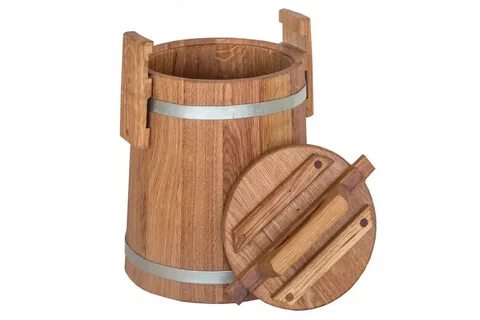 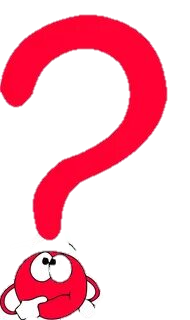 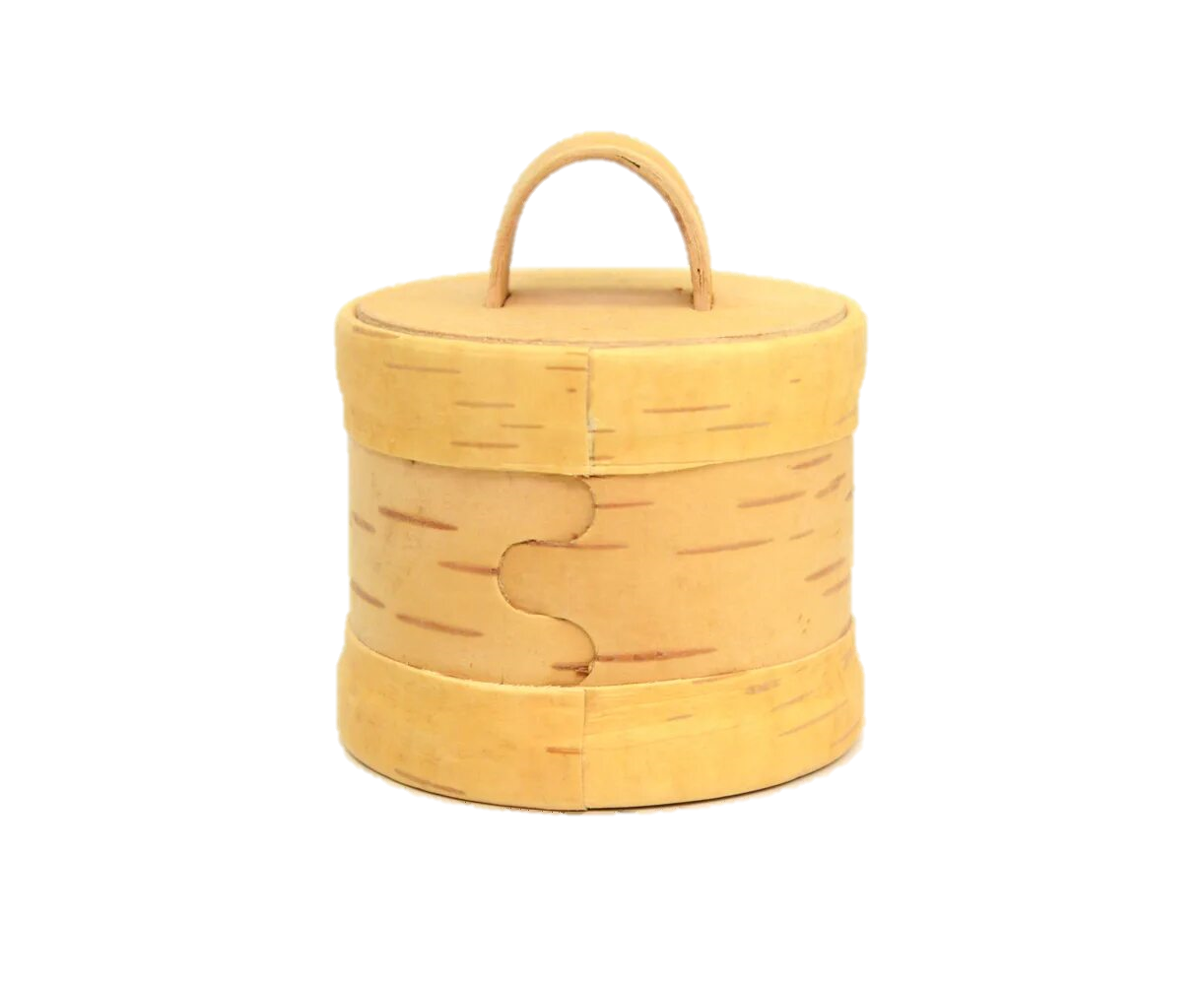 кадушка 
   ушат
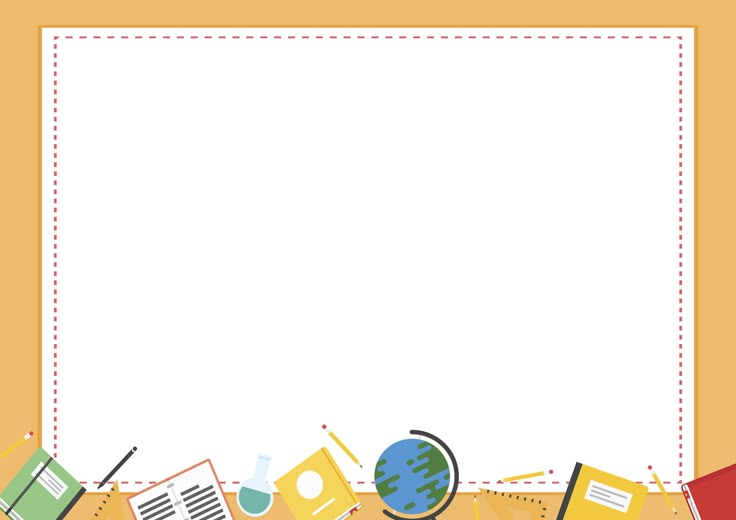 КОРОБ -  Вместилище из бересты, среднего или большого размера, прямоугольной формы, имеющее крышку; предназначено для хранения и транспортировки (обычно за плечами) различных предметов.
УШАТ - Приспособление, представляющее собой лоханку, кадку, небольшого размера с двумя ручками на верхнем срезе, в отверстия которых продевается палка для подъема, ношения.
ТУЕСО́К — сосуд из бересты цилиндрической формы. Используется в быту для хранения различных пищевых продуктов и жидкостей.
КАДУШКА - Небольшое вместилище из деревянных дощечек, стянутых обручами, цилиндрической формы, расширенное книзу, имеющее крышку; предназначено для хранения пищевых продуктов.
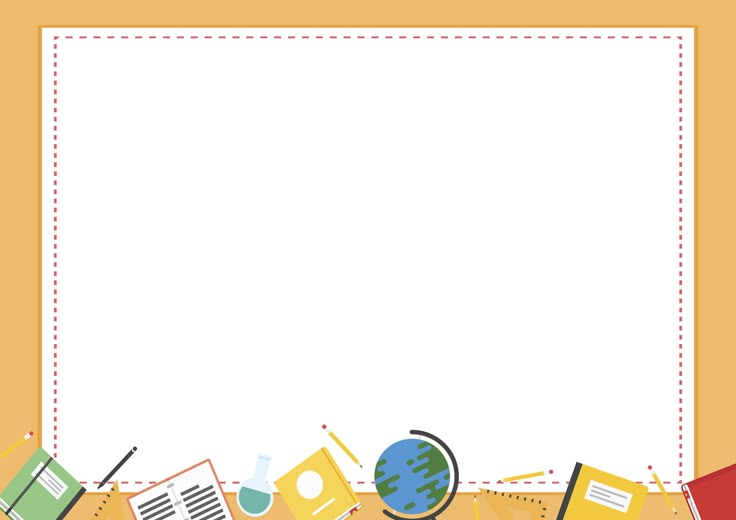 сито
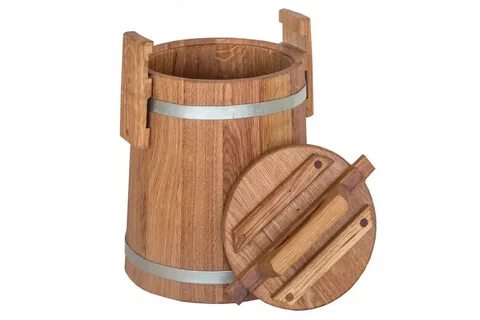 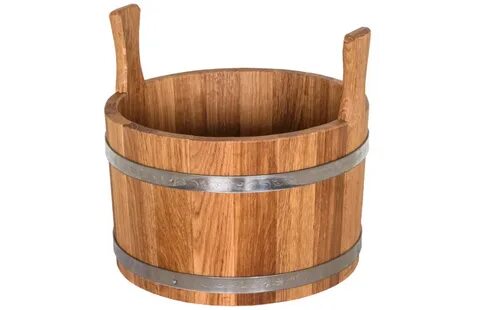 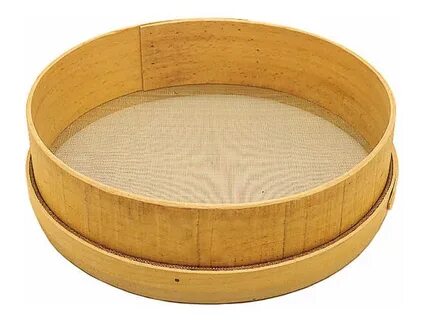 кадушка
ушат
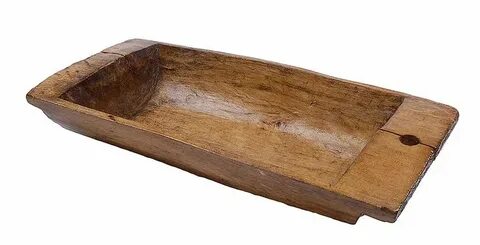 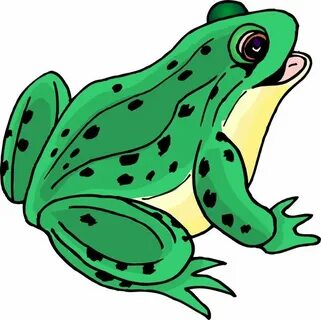 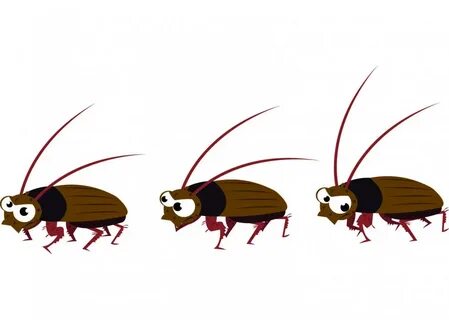 корыто
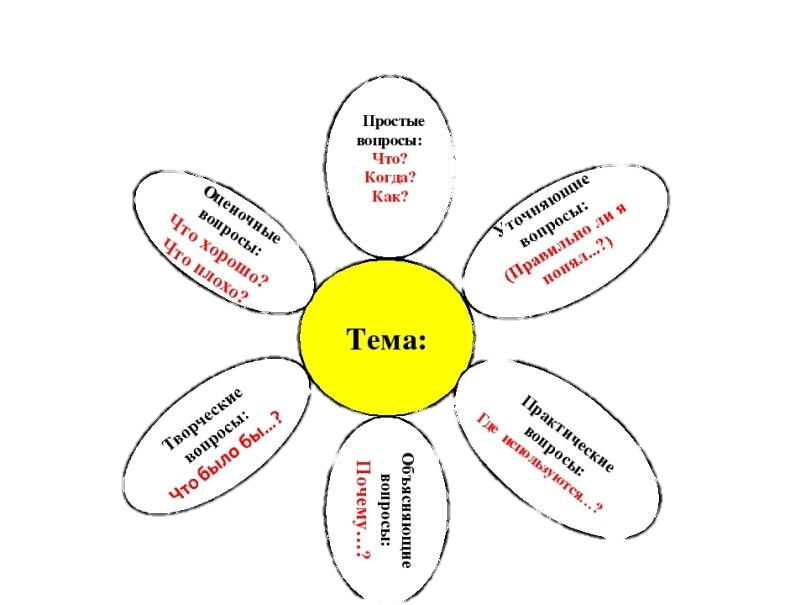 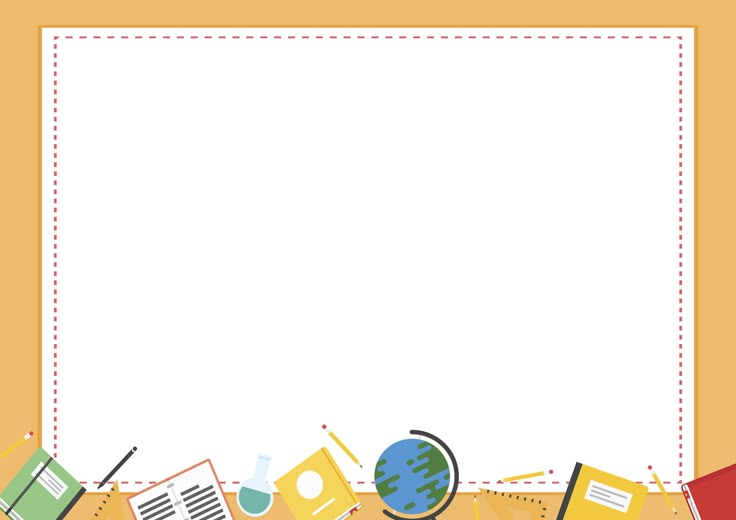 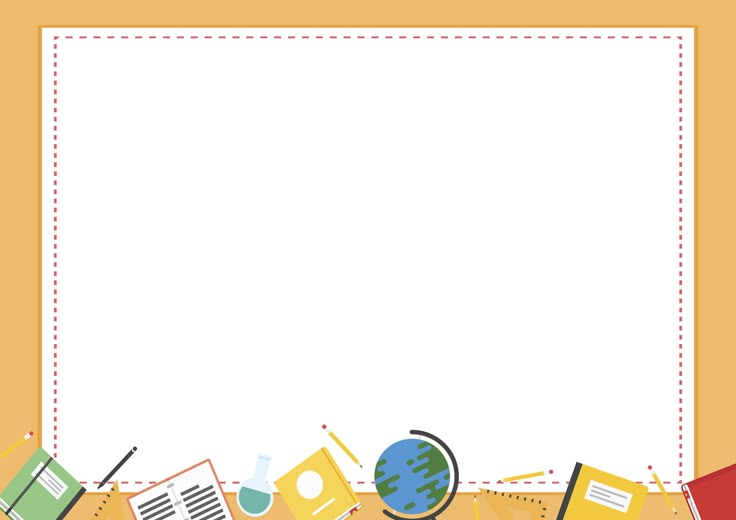 Собирать
Обобщать
Систематизировать
Интерпретировать
Делать умозаключения и выводы
Классифицировать
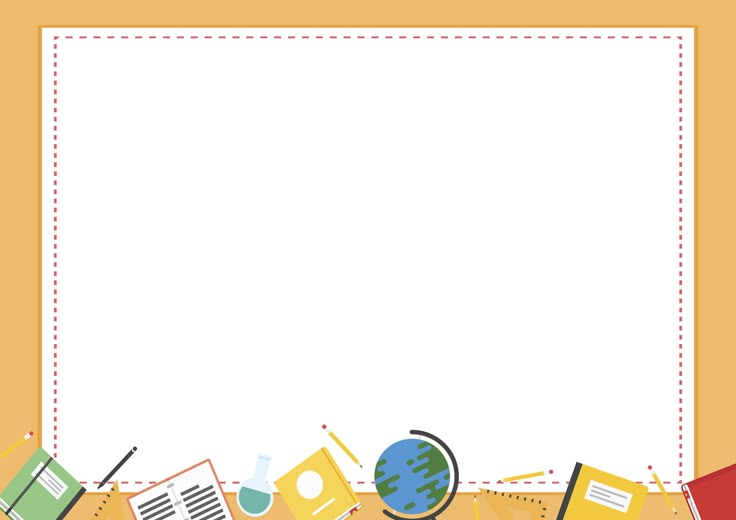 Учебник «Математика» М.И.Моро
 3 класс 1 часть
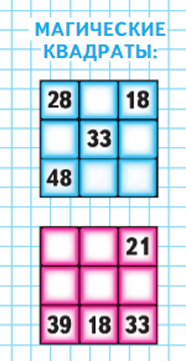 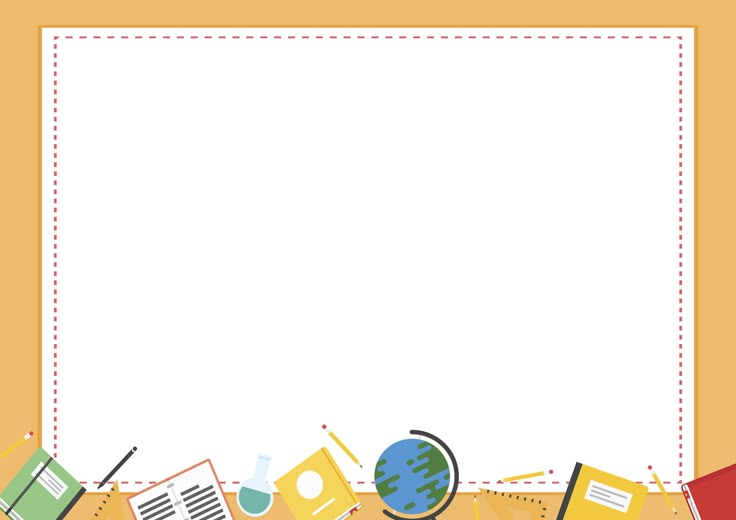 Учебник «Математика» М.И.Моро
 3 класс 1 часть
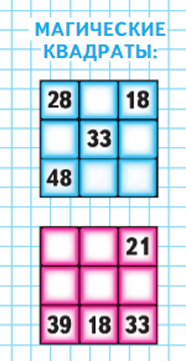 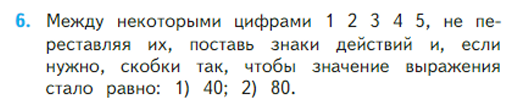 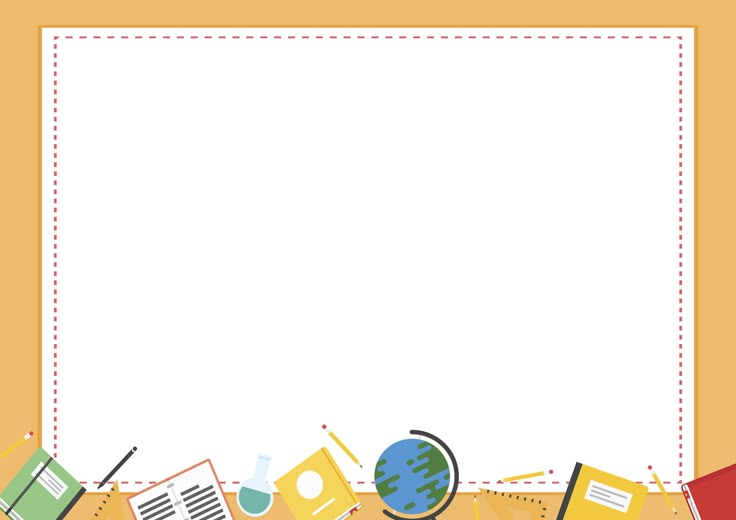 Учебник «Математика» М.И.Моро
 3 класс 1 часть
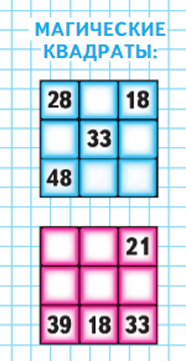 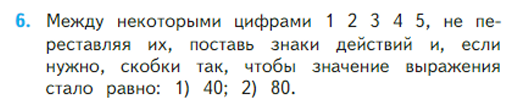 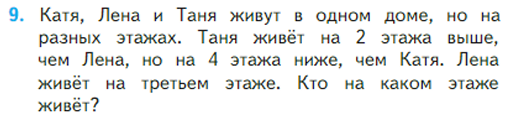 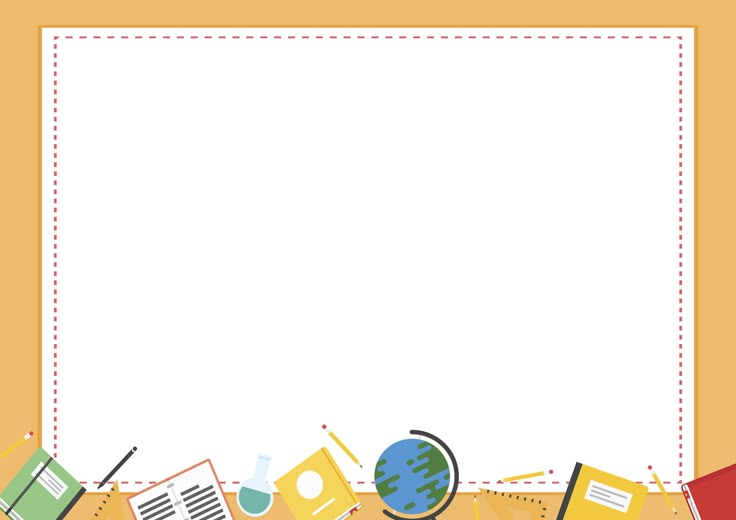 Учебник «Математика» М.И.Моро
 3 класс 1 часть
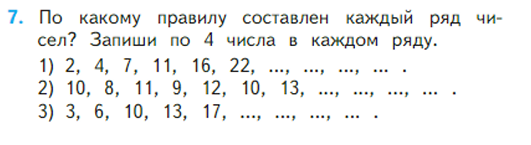 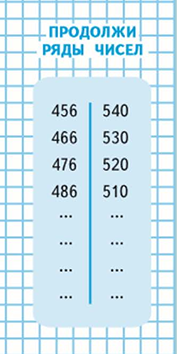 Учебник «Математика» М.И.Моро
 3 класс 2 часть
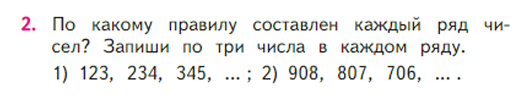 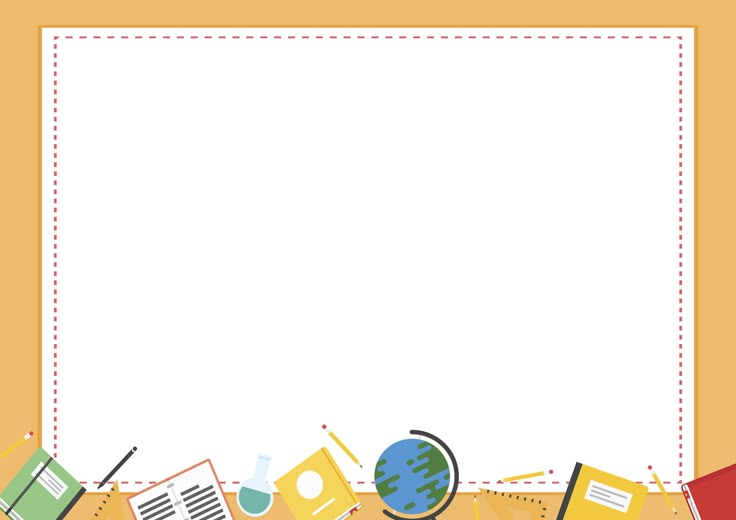 Постройте три треугольника:
Со сторонами 3см, 4см,5см
Со сторонами 8см, 3см, 7см
Со сторонами 9см, 5см, 3см
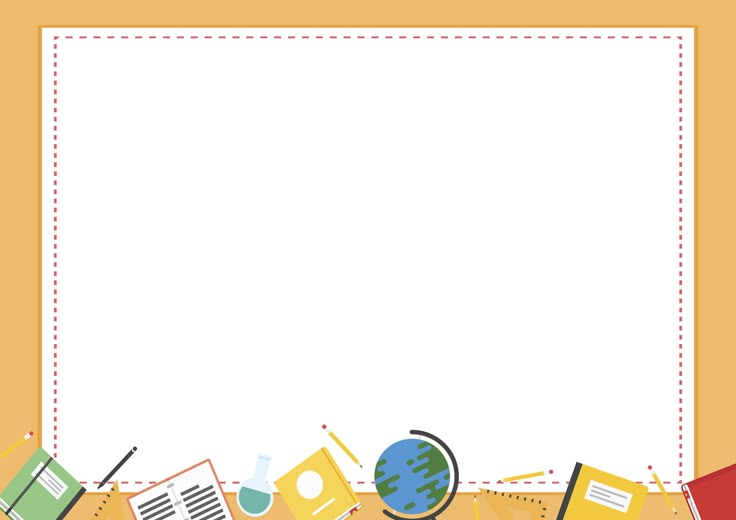 Учебник 
«Математика»
М.И.Моро
 2 класс 1 часть
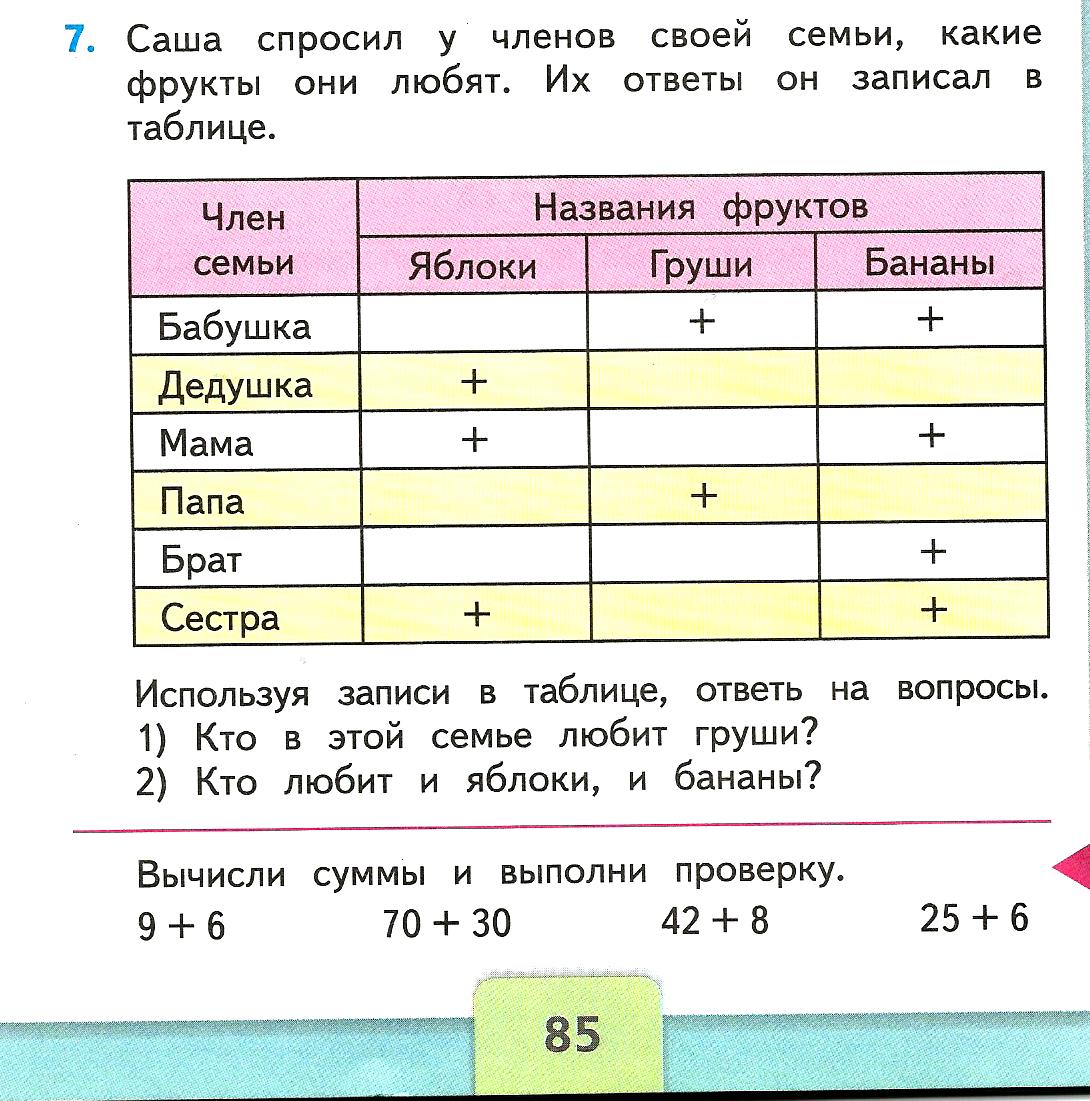 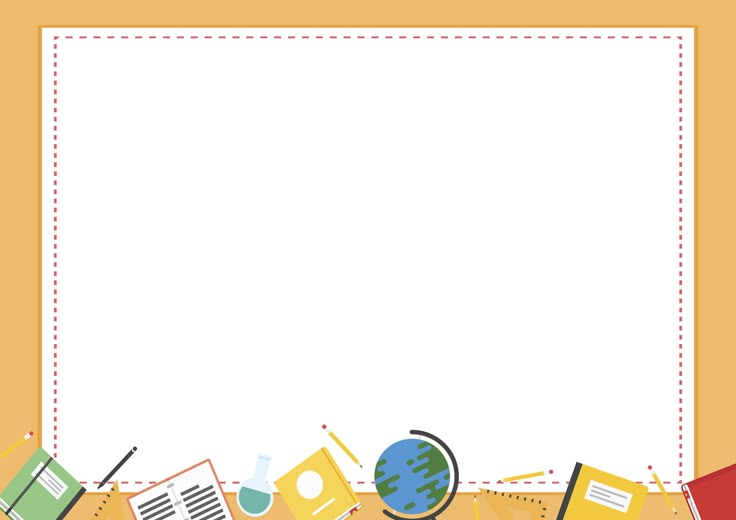 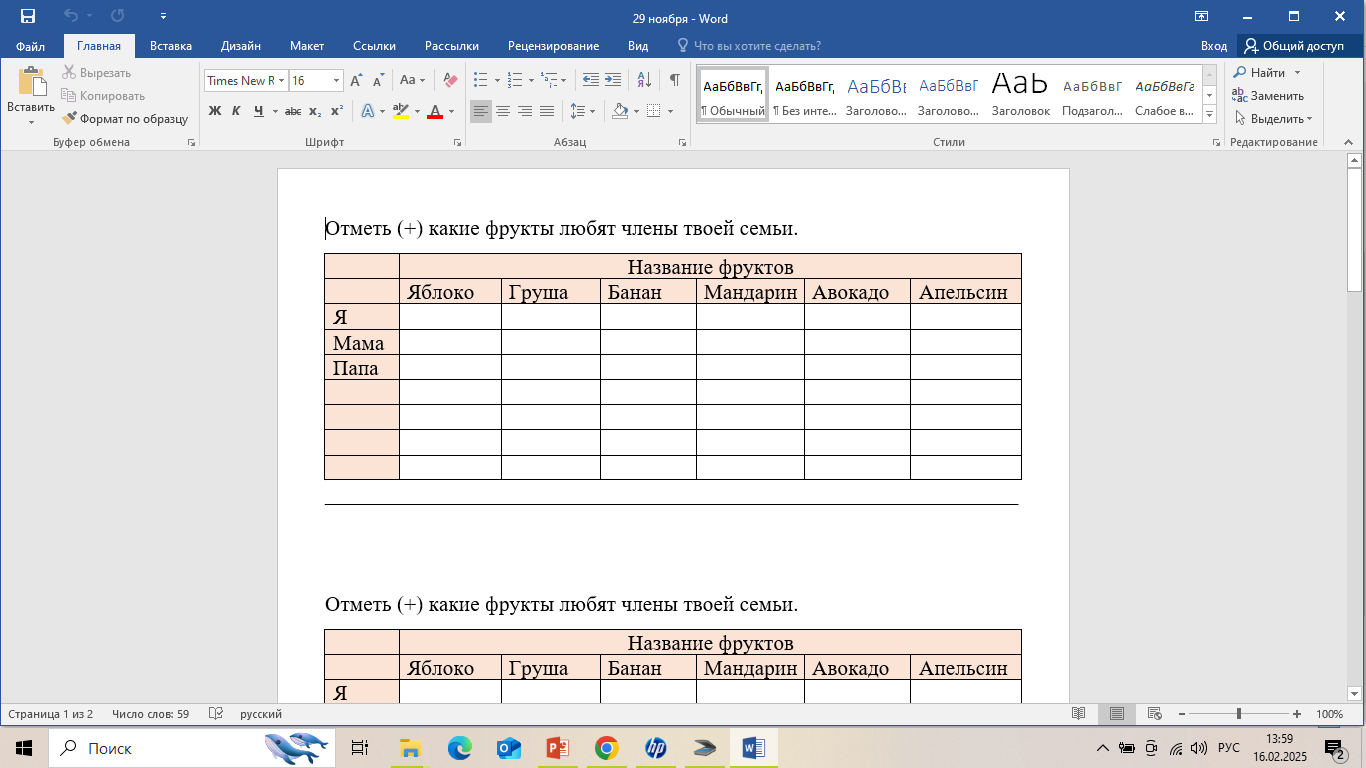 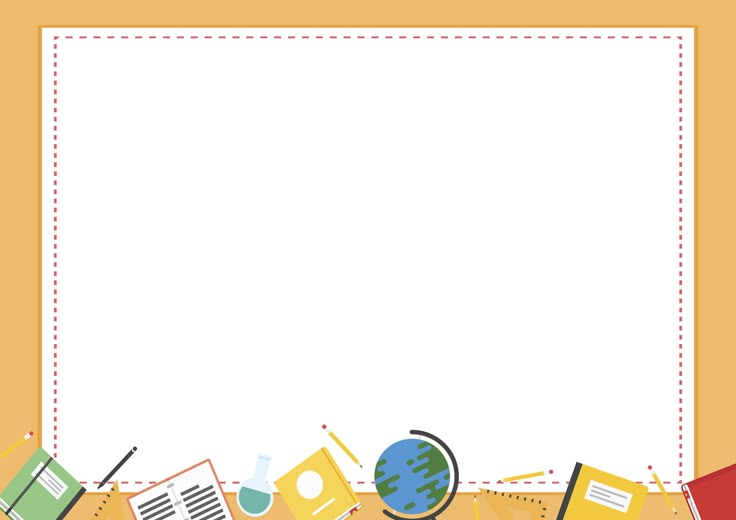 45
40
35
30
25
20
15
10
5
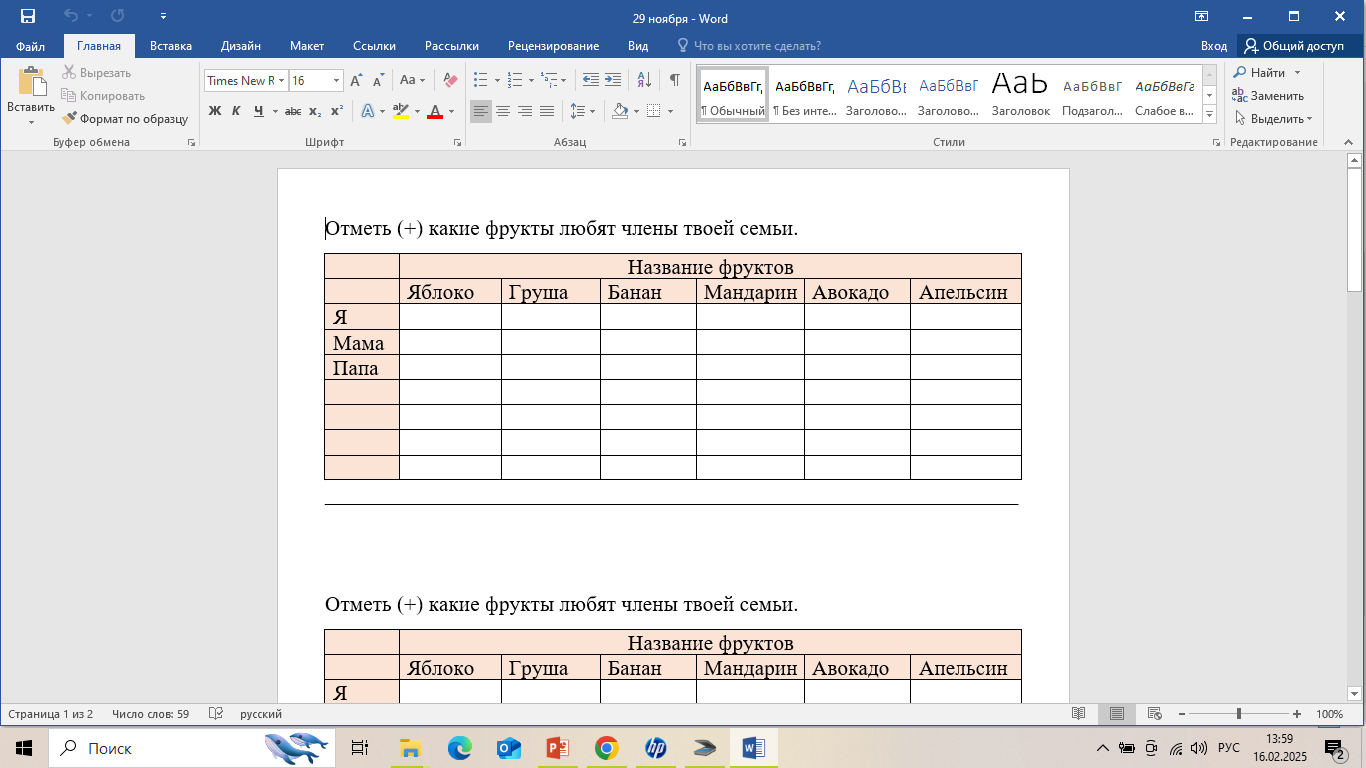 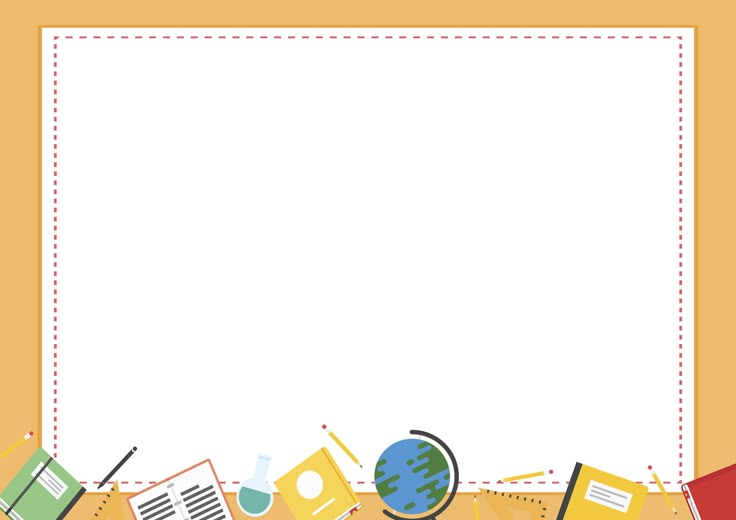 Наблюдать 
Фиксировать 
Демонстрировать
Делать выводы
Презентовать 
 результаты своей деятельности
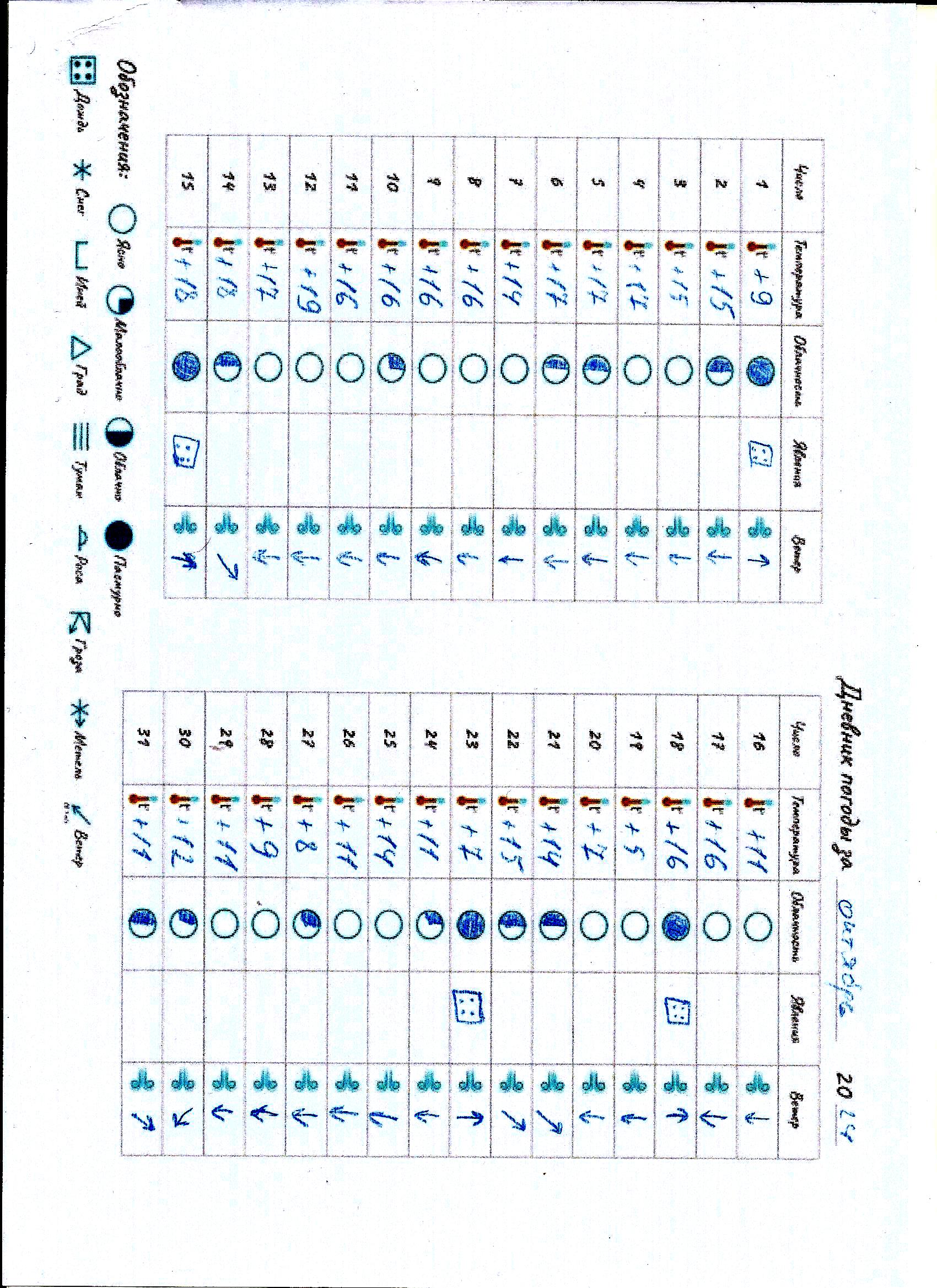 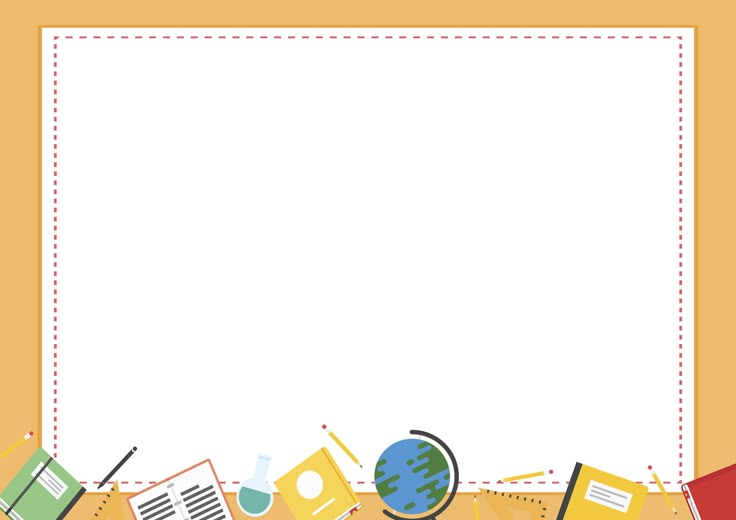 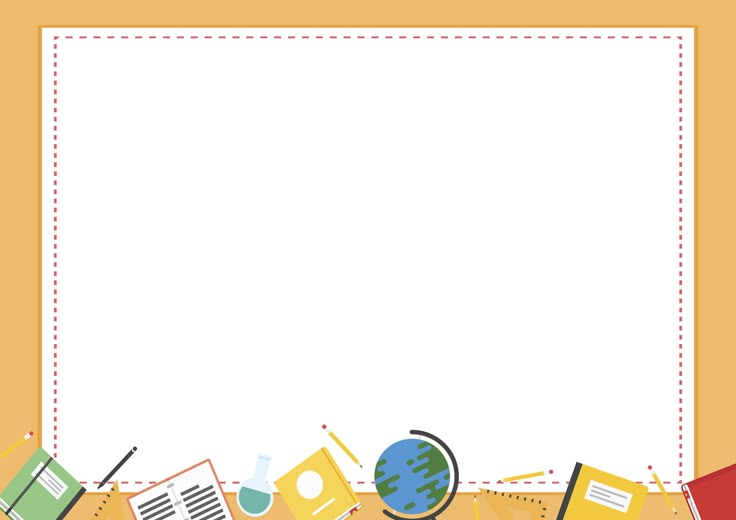 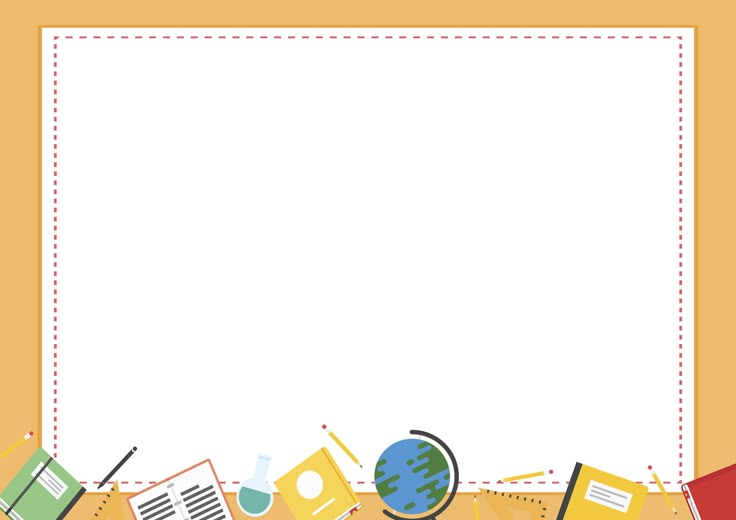 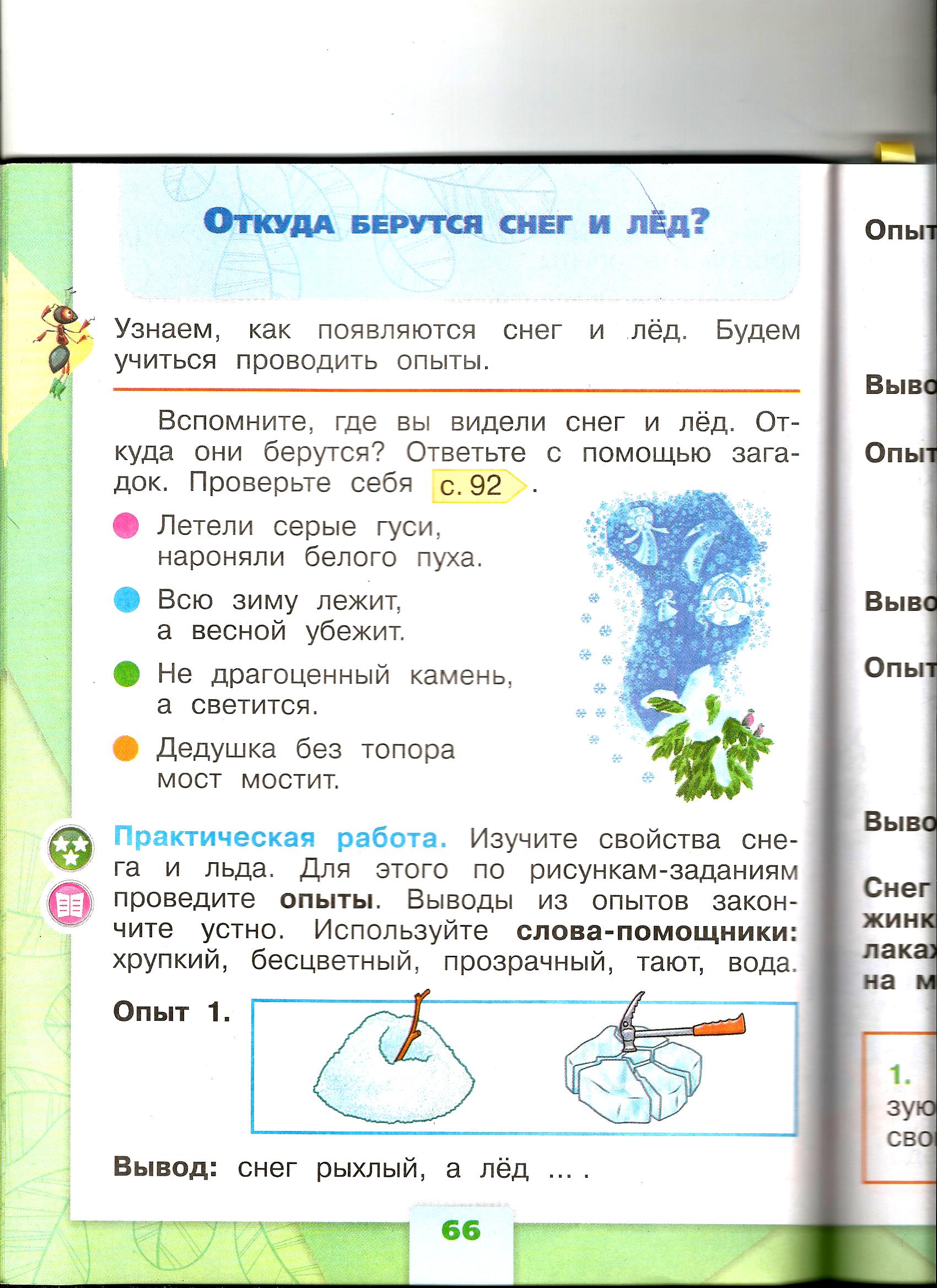 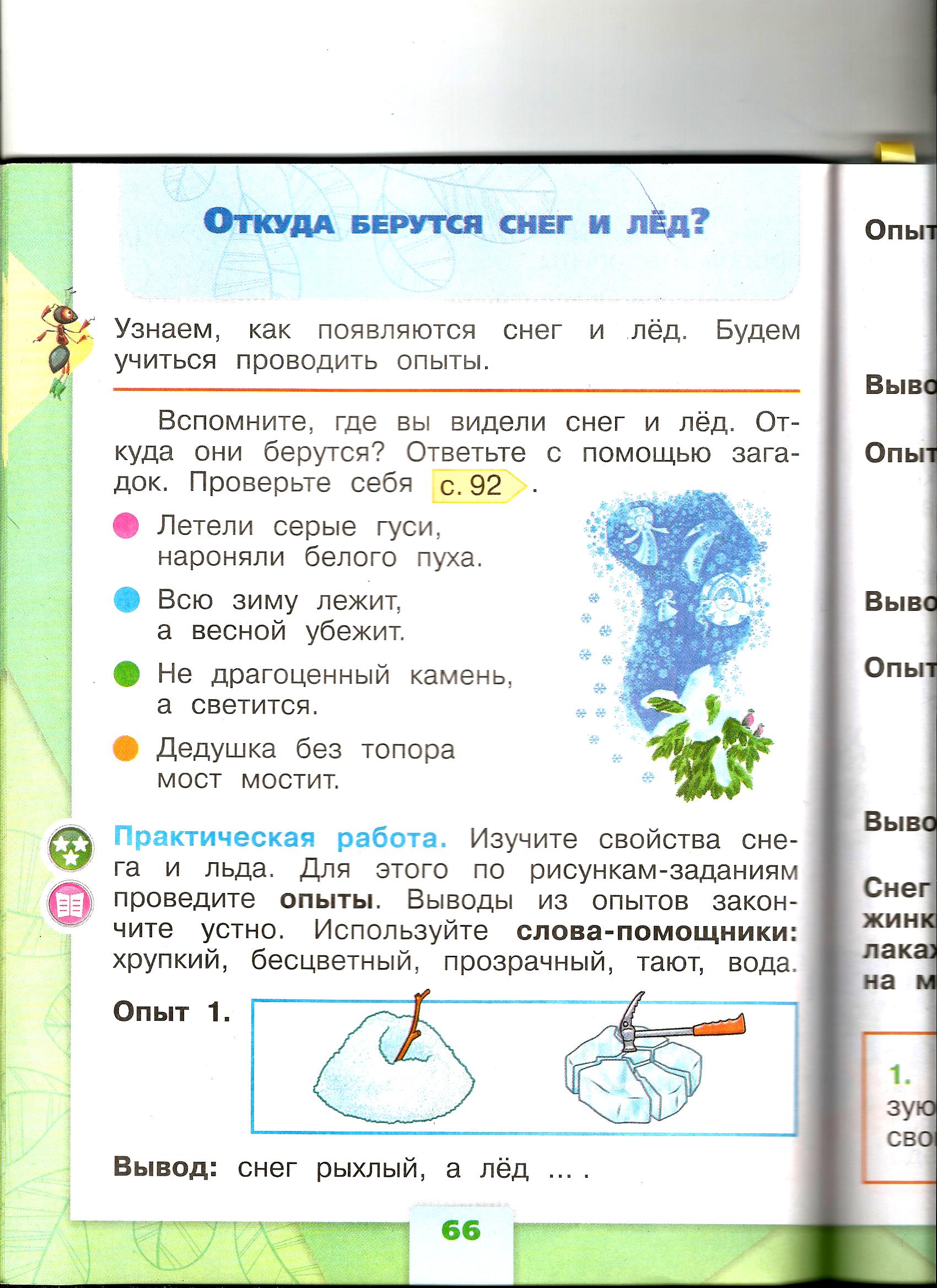 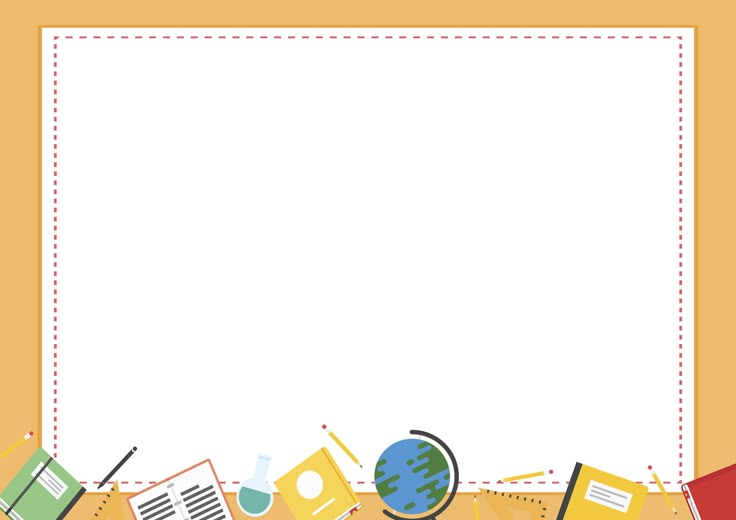 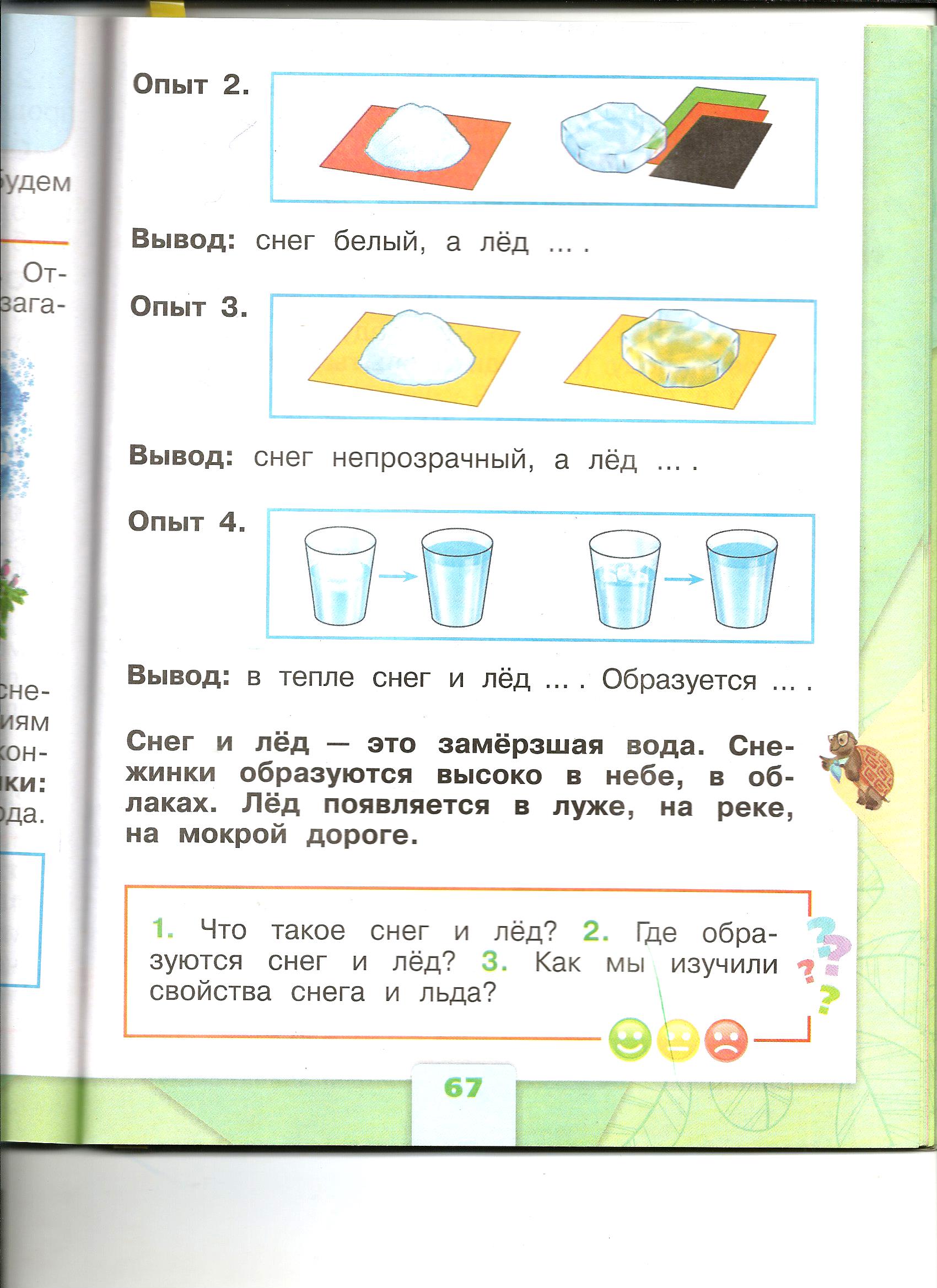 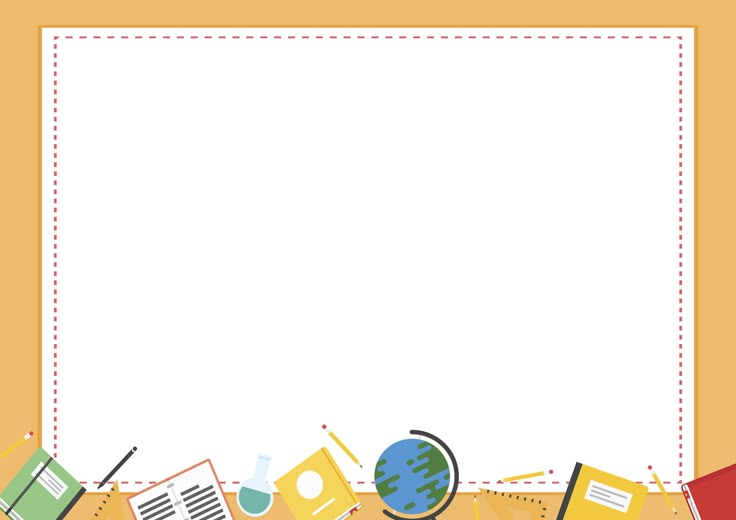 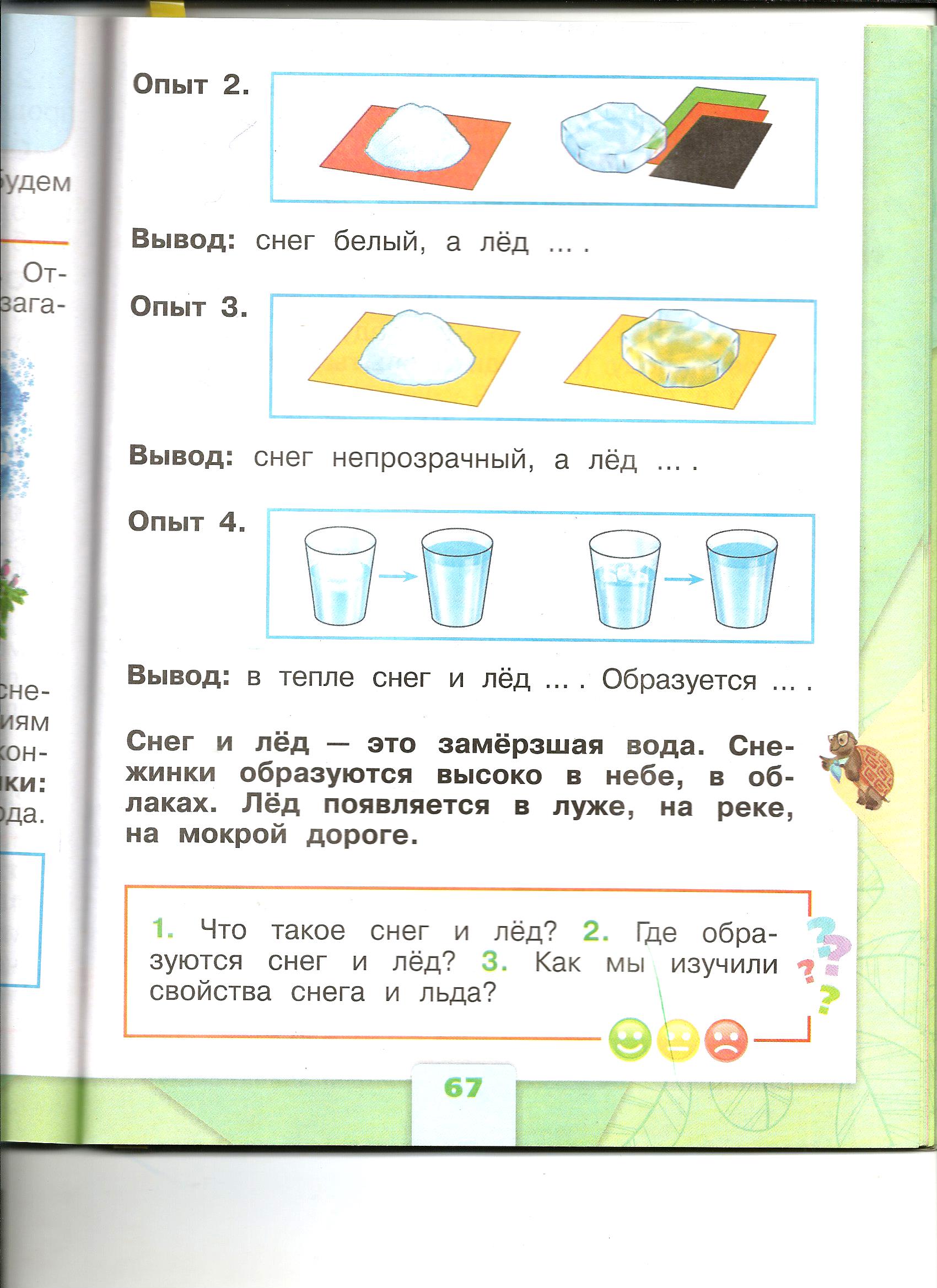